Základy regionálnej geografie – cv. 8
Jozef LOPUCH
Zhluková analýza
Cieľom je nájsť rozklad množiny objektov charakterizovanú skupinou premenných na podmnožiny – zhluky
Objekty v zhluku by mali byť rovnaké, v odlišných zhlukoch by mali byť odlišné
Počet zhlukov – menší ako počet objektov
Používajú sa tu hierarchické aglomeratívne metódy – hierarchická postupnosť rozkladov pôvodnej množiny – postupné zlučovanie do väčších zhlukov
Základ – podobnosť a odlišnosť objektov
Viacero mier podobnosti a odlišnosti – napr. euklidovská vzdialenosť, jej štvorce a iné
Objekty a pozorovania sa charakterizujú premennými – spravia sa z nich body na súradnicovej sústave – čí sú bližšie, tým sú podobnejšie
Zhluková analýza
Postup:
1. krok – zoskupia sa 2 najpodobnejšie objekty, ktoré sú najpodobnejšie – tento zhluk sa stáva novým objektom
Ďalej sa zhluky zhlukujú s inými objektami alebo zhlukmi
Opakuje sa to, až kým nie je jeden zhluk
Rôzne typy stratégie
Zhluková analýza
Neexistuje pravidlo na to, koľko je optimálny počet zhlukov 
Ale je možné spraviť analýzu nárastu vnútrozhlukovej variability, resp. sledujeme súčet vnútrozhlukových párových vzdialeností medzi objektami – jeho hodnota s klesajúcim počtom zhlukov vzrastá  - najvhodnejšie je to pred najväčším rozdielom hodnôt
Zhluková analýza
Nedostatky

Najmä k povahe geografických dát
Skôr na testovanie hypotézy ako na jej tvorbu
Ťažkosti s nájdením optimálneho rozkladu vs. a priori určený počet zhlukov 
Vytvorené zhluky nie je možné v ďalších krokoch rozdeliť alebo spájať
Finálny rozklad pôvodnej množiny – často menšie chyby, nepresnosti
Analýza hlavných komponentov
Matica dát n x N (n premenných a N pozorovaní) 
PCA ju transformuje na inú maticu dát n x N, kde ale máme N pozorovaní a n nových premenných = komponentov– tie sú lineárnou kombináciou pôvodných premenných
n ani N sa nezmení 
Komponenty: 
reprezentujú pôvodný súbor premenných 
sú navzájom nezávislé 
V súbore premenných začíname hľadaním niečoho čo by sa dalo nazvať priemernou premennou – je najbližšie k ostatným premenným
Premenné majú jednotkový rozptyl – ten je nositeľom informácie
Existuje viacero metód extrakcie komponentov – v súčasnosti programy najmä pomocou korelačnej matice
Analýza hlavných komponentov
Pri vytvorení teda umiestnime novú premennú, ktorá je najbližšie k pôvodným premenným a ich vzťah je daný 3 ukazovateľmi: 
uhol medzi komponentom a vektorom pôvodnej premennej 
kosínus tohto uhla – tzv. korelačný koeficient 
štvorec korelácie – určuje rozptyl tohto koeficientu
Komponentná záťaž – korelácia medzi premennou a komponentom, existujú aj ich štvorce – tie zobrazujú rozptyl a vyjadrujú ako nový komponent nahrádza pôvodnú premennú
Suma týchto štvorcov – vyjadruje celkový rozptyl vzťahujúci sa k danému komponentu a označuje sa ako „vlastná hodnota“ (lambda λ) 
Podiel celkového rozptylu vzťahujúceho sa ku komponentu vypočítame potom (λ/n)*100
Analýza hlavných komponentov
Po vyextrahovaní prvého komponentu extrahujeme druhý – vychádza to už ale z matice, kde sa nenachádza rozptyl pripadajúci na prvý komponent 
Takisto hľadáme čosi ako priemernú hodnotu
Čím väčší podiel rozptylu vyčerpá prvý komponent, tým menší bude vektor, premenné s nižšou komponentnou záťažou majú väčšie vektory
Vektor druhého komponentu – bude lokalizovaný tak blízko ako je to možné k reziduálnemu rozptylu a zároveň bude umiestnený kolmo na vektor prvého (resp. pre predchádzajúceho) komponentu – komponenty sú teda navzájom ortogonálne 
Podiel na celkovom rozptyle bude vždy nižší ako u komponentu pred ním
Pokračuje sa až kým sa nevyčerpá rozptyl a počet komponentov zodpovedá premenným
Analýza hlavných komponentov
Analýza hlavných komponentov
Komunalita – suma štvorcov komponentných záťaží pre každú premenné a pretože mali jednotkový rozptyl, komunality premenných po PCA by mali byť 1 (prípadne s drobnou odchýlkou)
Interpetácia  sa vytvára hlavne z premenných s vysokými hodnotami komponentných záťaží, čiže hodnoty blízke 1 a -1
Pri interpretácii komponentnej záťaže sa často zameriavame na premenné, ktoré ju majú nad 0,5 a pod -0,5 a interpretujeme ich ako korelačný koeficient 
Neexistuje pravidlo, koľko komponentov treba na interpretáciu
Analýza hlavných komponentov
Najčastejšie používame komponenty s vlastnou hodnotou (lambda) vyššou, rovnou 1 
Ďalšou možnosťou je analýza sutinového grafu (screen plot) 
Komponentné skóre je hodnotou komponentov pre dané pozorovanie a sú to vážené sumárne hodnoty premenných (zvlášť pre každé pozorovanie), váhou je komponentná záťaž
V prípade pozorovania s vysokou hodnotou premennej s vysokou komponentnou záťažou vytvorí vysokú hodnotu komponentného skóre
Analýza hlavných komponentov
PCA je vlastne ortogonálna transformácia pôvodného súboru premenných na súbor nových premenných – komponentov, ktoré sú navzájom nezávislé 
Umožňuje identifikovať skupiny súvisiacich premenných 
Umožňuje identifikovať premenné, ktoré sa najviac podieľajú na rozptyle 
Komponentné skóre umožňuje (priestorovú) interpretáciu základných vzorov
Môže viesť k formulácii nových hypotéz (induktívna metóda) 
Nehodí sa na verifikáciu hypotéz (nerozlišuje spoločný a individuálny rozptyl)
Analýza hlavných komponentov
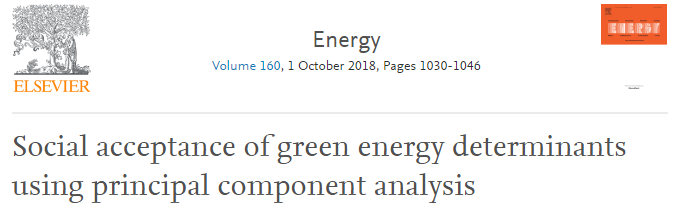 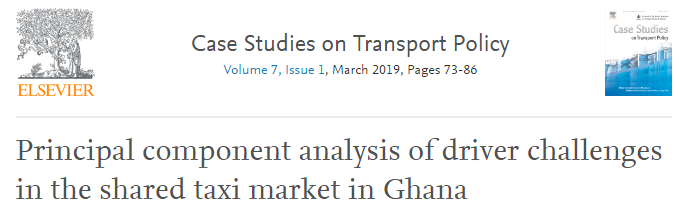